Annual Energy Outlook 2018
Johns Hopkins University 
School of Advanced International Studies (SAIS)
February 6, 2018 | Washington, DC

Dr. Linda Capuano, Administrator
U.S. Energy Information Administration
AEO2018 Highlights
U.S. net energy exports occur over the projection period to 2050 in most cases
U.S. becomes a net energy exporter by 2022 in Reference Case 
Strong domestic production and relatively flat demand
Increased energy efficiency offsets growth in energy demand
Energy consumption grows about 0.4%/year on average in the Reference case 
Gross Domestic Product is expected to average 2.0% annual growth to 2050 in the Reference case

U.S. liquids and natural gas production continues to grow through 2042 and 2050, respectively
Result of further tight and shale resources development, despite relatively low prices 
Most new electricity generation capacity will be natural gas/renewables after 2022 (Reference case)
Result of low natural gas prices, declining renewables technology costs and supportive policies
Dr. Linda Capuano l AEO2018 Press Release                                       
February 6, 2018
2
AEO2018 cases examine a range of conditions through 2050
Reference case:
Considers improvements in known technologies
Current views in economic and demographic trend
Current laws and regulations remain unchanged

High and Low Economic Growth cases: 
High case assumes compound annual growth rates for U.S. gross domestic product of 2.6% 
Reference case 2.0%
Low case assumes 1.5%

High and Low Oil and Gas Resource and Technology cases:
High case - more accessible resources and lower extraction technology costs than in the Reference case
Low case - fewer accessible resources and higher extraction technology costs than the Reference case

High and Low Oil Price cases:  Brent crude prices by 2050 in 2017 dollars
$229 per barrel in the High Oil Price case
$114/b in the Reference case
$52/b in the Low Oil Price case
Dr. Linda Capuano l AEO2018 Press Release                                       
February 6, 2018
3
Crude oil price projections are sensitive to global conditions,	while U.S. natural gas prices depend more on domestic resources
Dr. Linda Capuano l AEO2018 Press Release                                       February 6, 2018
4
U.S. crude oil and natural gas production are more sensitive to 	resource availability and technological improvements
Dr. Linda Capuano l AEO2018 Press Release                                       February 6, 2018
5
Growth in U.S. energy production surpasses domestic consumption in most cases
Total U.S. energy consumption
quadrillion British thermal units
Total U.S. energy production
quadrillion British thermal units
High Oil and Gas Resource/Technology 
High Oil Price
Reference case  
Low Oil Price
Low Oil and Gas Resource/Technology
Dr. Linda Capuano l AEO2018 Press Release                                       February 6, 2018
6
The United States becomes a net energy exporter in most cases
Net energy trade
quadrillion British thermal units
Dr. Linda Capuano l AEO2018 Press Release                                       February 6, 2018
7
The United States becomes a net petroleum exporter in most cases
Petroleum net imports as a percentage of product supplied
percent
Dr. Linda Capuano l AEO2018 Press Release                                       February 6, 2018
8
The United States becomes a net energy exporter in the Reference case	largely because of growing exports
Dr. Linda Capuano l AEO2018 Press Release                                       February 6, 2018
9
The fuel sector mix of energy consumption changes	over the projected period in the Reference case
Dr. Linda Capuano l AEO2018 Press Release                                       February 6, 2018
10
Transportation demonstrates the impact of energy efficiency on consumption
Energy consumption by travel mode – Reference case
quadrillion British thermal units
Transportation sector energy consumption by fuel type
quadrillion British thermal units
Dr. Linda Capuano l AEO2018 Press Release                                       February 6, 2018
11
Light-duty vehicle fuel economy improves with increasing sales of more fuel-efficient cars, 	while electrified powertrains gain market share in the Reference case
Light-duty vehicle sales by fuel type
sales (millions)
Dr. Linda Capuano l AEO2018 Press Release                                       February 6, 2018
12
U.S. crude oil production growth led by tight oil
Crude oil production 
million barrels per day
Dr. Linda Capuano l AEO2018 Press Release                                       February 6, 2018
13
U.S. natural gas production and consumption continue to increase	in most cases
U.S. natural gas production
trillion cubic feet per year      billion cubic feet per day
U.S. natural gas consumption
trillion cubic feet per year   billion cubic feet per day
Dr. Linda Capuano l AEO2018 Press Release                                       February 6, 2018
14
The United States becomes a net exporter of natural gas before 2020, 	although the level of  LNG exports is uncertain
Natural gas trade
trillion cubic feet per year	        billion cubic feet per day
Liquefied natural gas exports
trillion cubic feet per year	     billion cubic feet per day
Dr. Linda Capuano l AEO2018 Press Release                                       February 6, 2018
15
Natural gas prices remain relatively low compared to historic values
Natural gas spot price at Henry Hub 
2017 dollars per million British thermal units
Dr. Linda Capuano l AEO2018 Press Release                                       February 6, 2018
16
Electricity consumption is expected to grow steadily through 2050
Dr. Linda Capuano l AEO2018 Press Release                                       February 6, 2018
17
The projected mix of electricity generation varies widely across cases	as differences in fuel prices result in significant substitution
natural gas
renewables
coal
nuclear
Dr. Linda Capuano l AEO2018 Press Release                                       February 6, 2018
18
[Speaker Notes: .]
Change in electricity generation fuel mix is reflected in shifting	capacity additions and retirements
Annual electricity generating capacity additions and retirements  (Reference case) 
gigawatts
Dr. Linda Capuano l AEO2018 Press Release                                       February 6, 2018
19
The electric power sector demand for coal remains flat through 2050
U.S. Coal production by region – Reference Case with and without Clean Power Plan
million short tons
.
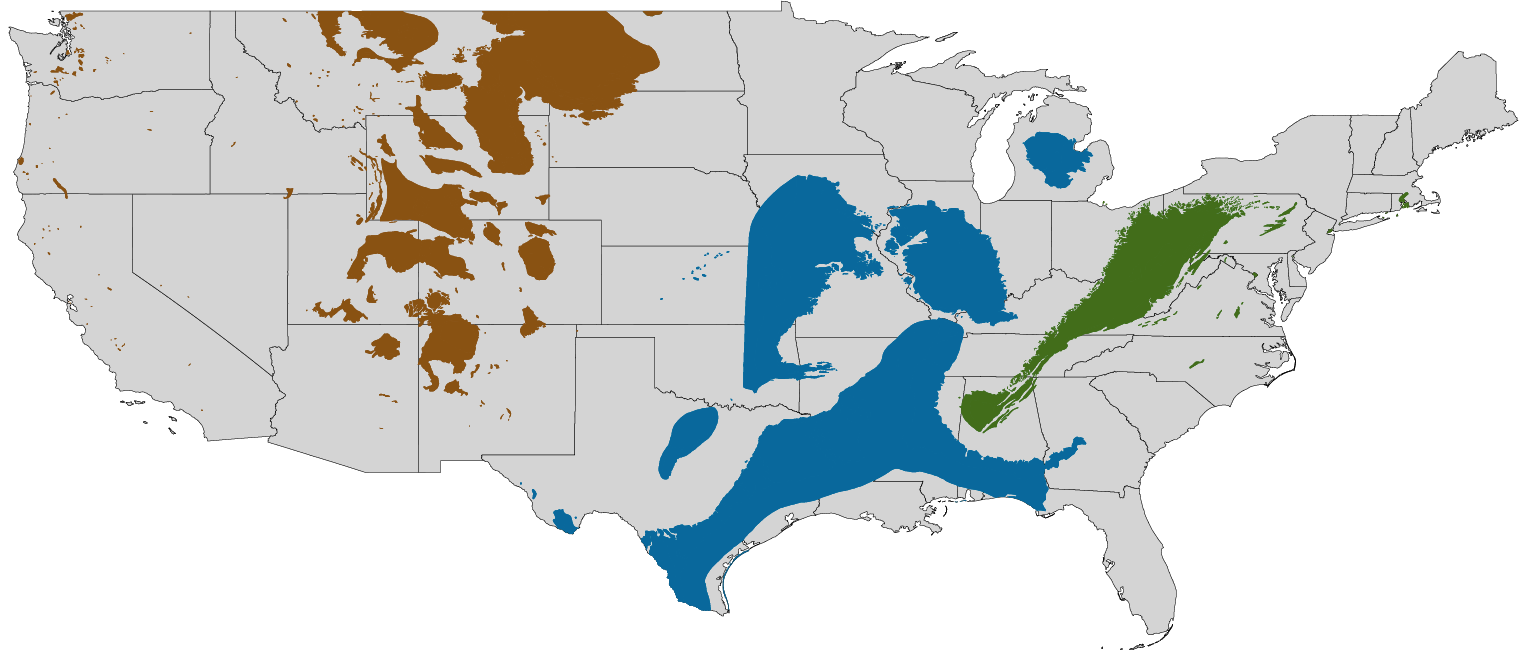 Coal production decreases through 2022 because of retirements of coal-fired electric generating capacity.
Dr. Linda Capuano l AEO2018 Press Release                                       February 6, 2018
20
Residential and commercial energy consumption grows slowly through 2050
Residential sector delivered energy consumption 
quadrillion British thermal units
Commercial sector delivered energy consumption 
quadrillion British thermal units
electricity     


natural gas     


petroleum and other liquids     

other
Dr. Linda Capuano l AEO2018 Press Release                                       February 6, 2018
21
Increased efficiency contributes to slowing the growth of electricity use in buildings sector
Use of purchased electricity per household
thousand kilowatthours per household
Use of purchased electricity per square foot of commercial floorspace
thousand kilowatthours per thousand square feet
Dr. Linda Capuano l AEO2018 Press Release                                       February 6, 2018
22
Industrial energy consumption grows in all cases, driven by economic growth and relatively low energy prices
U.S. industrial delivered energy consumption 
quadrillion British thermal units
Dr. Linda Capuano l AEO2018 Press Release                                       February 6, 2018
23
U.S. energy consumption and production sees significant changes through 2050 	under current laws and policies
Energy Production (Reference case)
quadrillion British thermal units
nuclear
Dr. Linda Capuano l AEO2018 Press Release                                       February 6, 2018
24
AEO2018 Highlights
U.S. net energy exports occur over the projection period to 2050 in most cases
U.S. becomes a net energy exporter by 2022 in Reference Case 
Strong domestic production and relatively flat demand
Increased energy efficiency offsets growth in energy demand
Energy consumption grows about 0.4%/year on average in the Reference case 
Gross Domestic Product is expected to average 2.0% annual growth to 2050 in the Reference case

U.S. liquids and natural gas production continues to grow through 2042 and 2050, respectively
Result of further tight and shale resources development, despite relatively low prices 
Most new electricity generation capacity will be natural gas/renewables after 2022 (Reference case)
Result of low natural gas prices, declining renewables technology costs and supportive policies
Dr. Linda Capuano l AEO2018 Press Release                                       
February 6, 2018
25